Open Syllables
Unit 11
buffalo
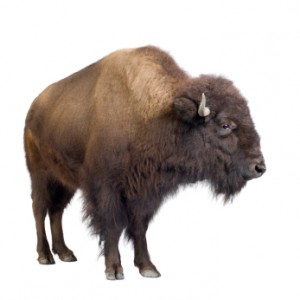 me
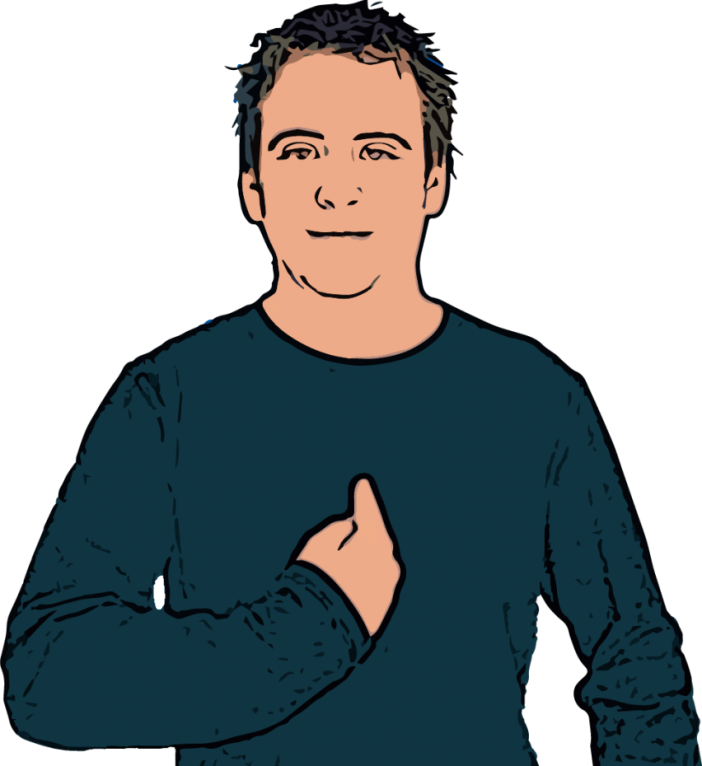 buffalo
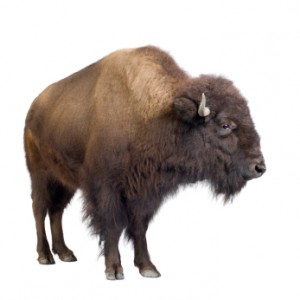 me
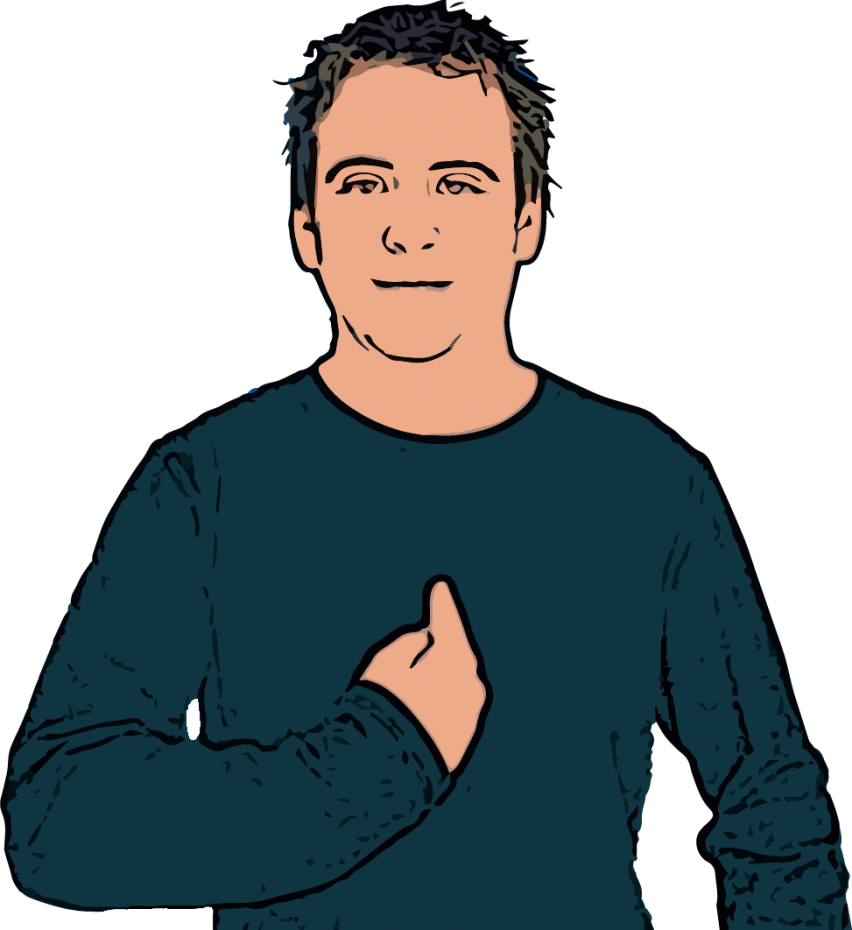